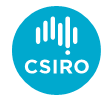 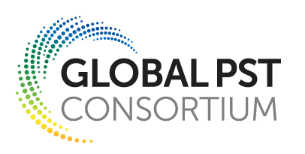 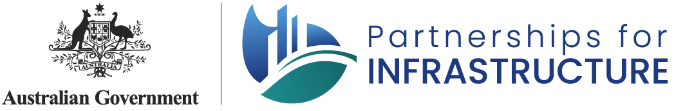 Managing electricity system security and reliability with increased renewable generation
16-18 October
The Victoria Hotel
Melbourne, Australia
Welcome to Country
Mr Perry Wandin 
Wurundjeri Elder
No photos please
Event logistics
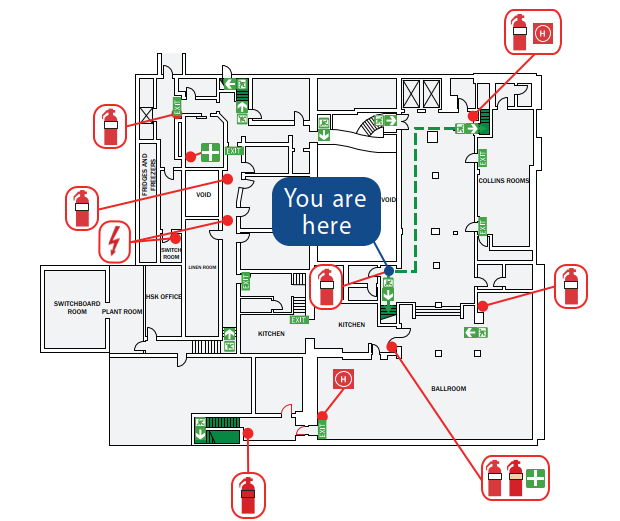 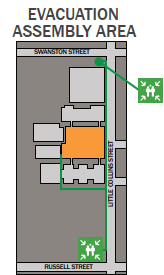 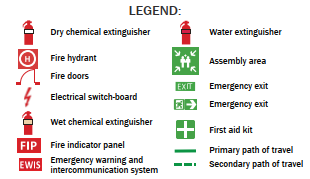 Defibrillator at reception
[Speaker Notes: Breaks will be outside room, where the green line is running through
The Boardroom is available for meetings and phone calls until Friday after morning tea
Collins Room is available for prayers and quiet time]
Mentimeter warm up
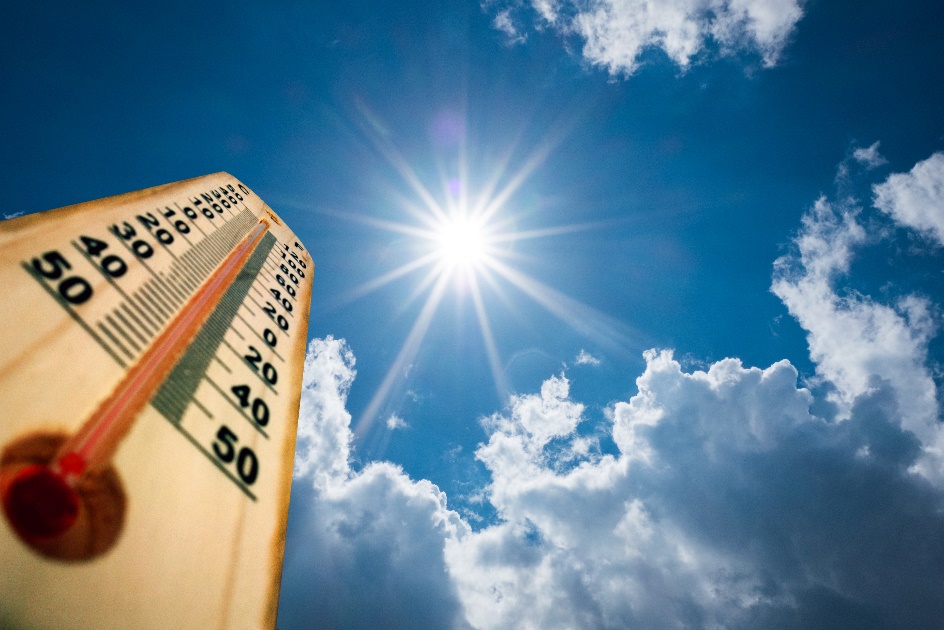 Menti.com
Code 1547 5677
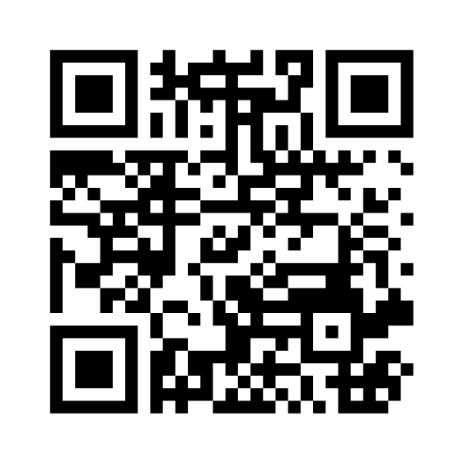 Opening address
Aedan Whyatt
Assistant Secretary Southeast Asia Development Policy and Programs
Australian Department of Foreign Affairs and Trade
Keynote address
Luke Robinson
Executive Director - Global Power System Transformation Consortium 
Operations Senior Leadership Team, Australian Energy Market Operator
Workshop framing
Dr John Ward
Research Director
Energy Systems
CSIRO
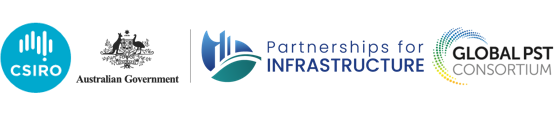 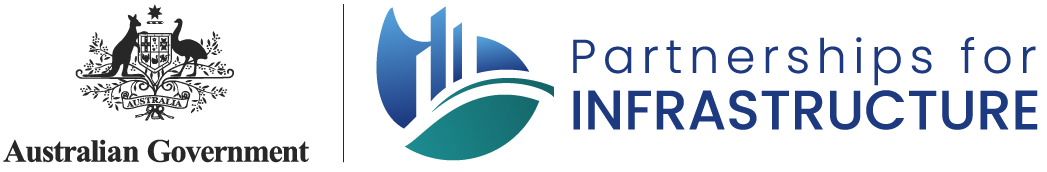 Managing electricity system security and reliability with increased renewable generation
16-18 October
The Victoria Hotel
Melbourne, Australia
Morning tea
Next session begins at 10:30
Please enter your questions at:

Menti.com
Code 1547 5677
Session 1:Roadmaps for change
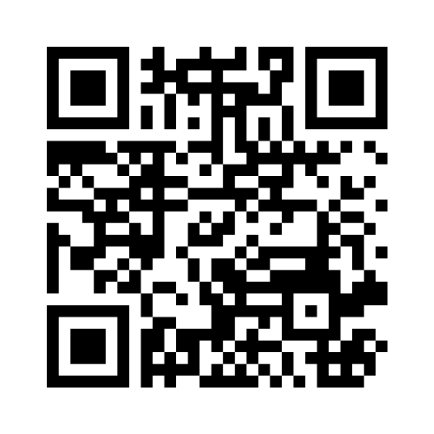 10:30-12:15
Lunch
Next session begins at 1:30
Session 2:Aspects of the energy transition – operating a system with high variable renewable energy
Please enter your questions at:

Menti.com
Code 1547 5677
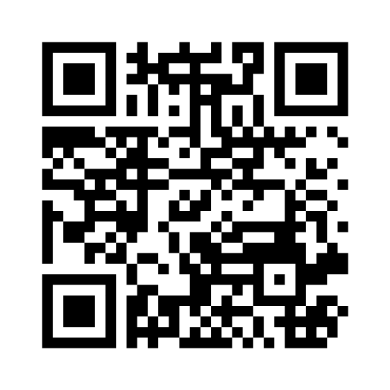 Session chair: Dr Thomas Brinsmead
Power Systems Team Leader, 
Energy Systems, CSIRO
1:15-2:45
Please enter your questions at:

Menti.com
Code 1547 5677
Session 3:Integration of high variable renewable energy and energy storage
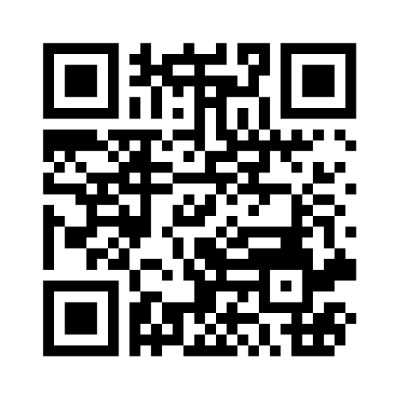 3:15-4:15
Small group breakout session
Bridget McIntosh
Southeast Asia Energy Strategy, CSIRO
What are the barriers to installing energy storage in your country?
Please enter your comments at:

Menti.com
Code 1547 5677
Day 1 Closing
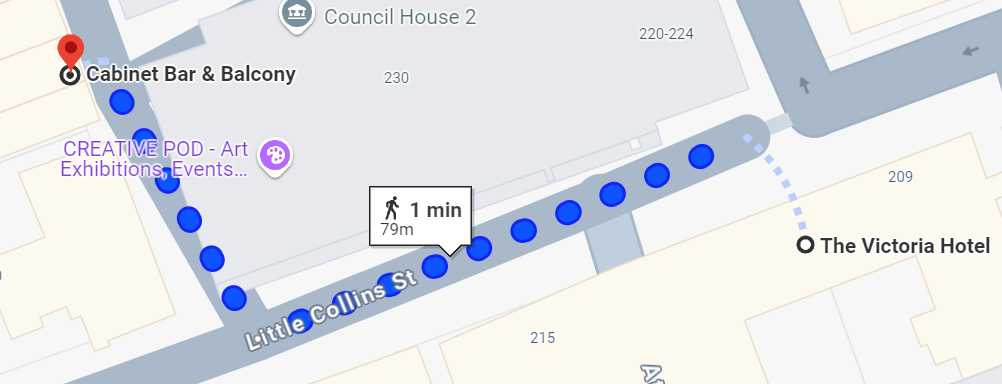 Wrap of day
Networking 5:30-7:30 at Cabinet Bar across the road (down the alley)
Coffee and tea tomorrow at 8:30 for a 9:00 start
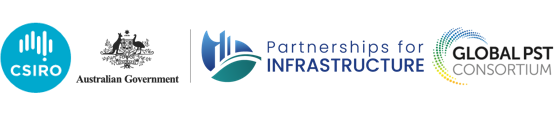 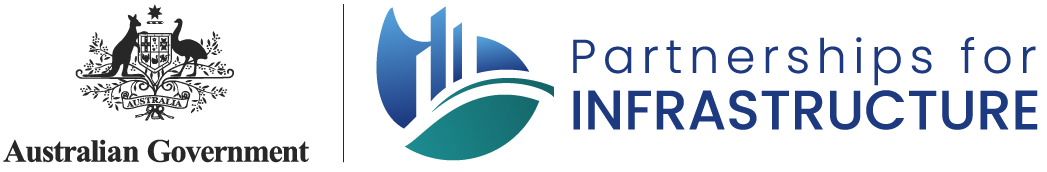 Managing electricity system security and reliability with increased renewable generation
Agenda & bios
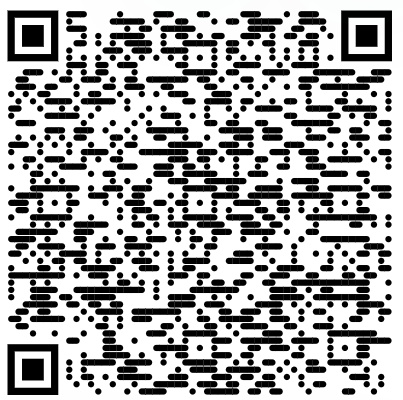 Day 2
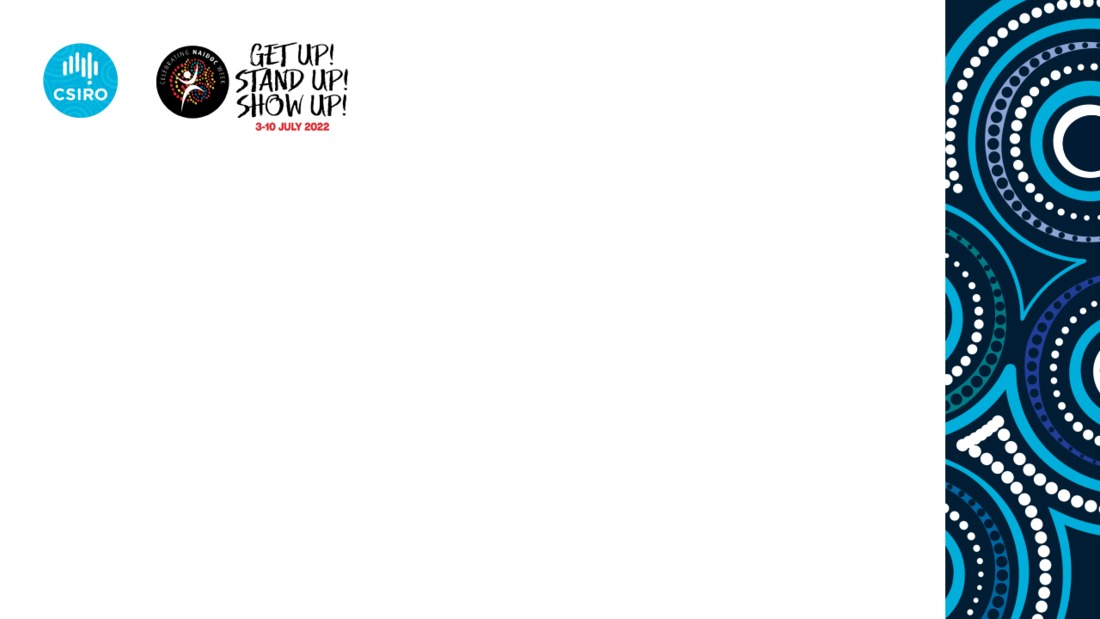 I would like to begin by acknowledging the Wurundjeri people as the Traditional Owners of the land that we’re meeting on today, and pay my respect to their Elders past and present.
[Speaker Notes: Source: https://my.csiro.au/OrgInfo/Structure/Support/Indigenous/Resources]
Please enter your questions at:

Menti.com
Code 1812 0677
Session 4:Integrating high shares of inverter- based resources
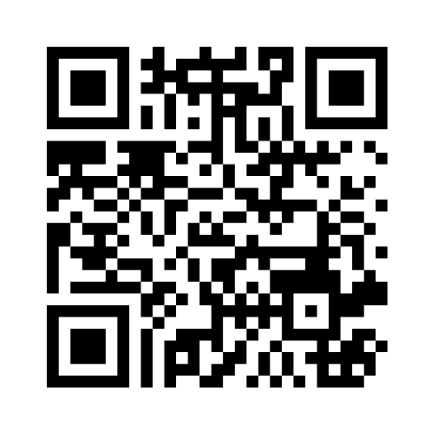 9:10-10:15
Morning tea
Next session begins at 10:45
Please enter your questions at:

Menti.com
Code 1812 0677
Session 5:Stability tools and methods
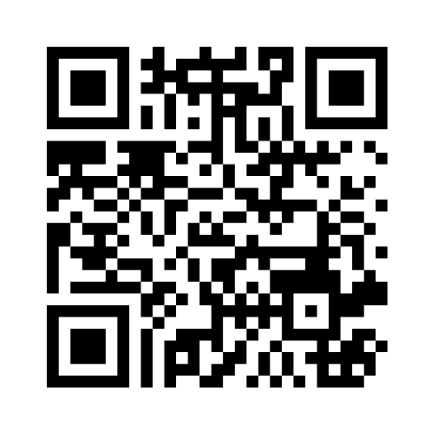 10:45-12:15
Session 6:Clean energy markets and trading arrangements
Please enter your questions at:

Menti.com
Code 1812 0677
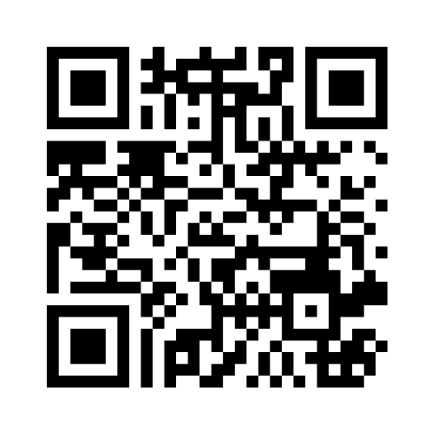 Session chair: John McKibbin 
Senior Principal Research Consultant, Energy Systems, CSIRO
1:15-3:00
Session 7:Grid planning
Please enter your questions at:

Menti.com
Code 1812 0677
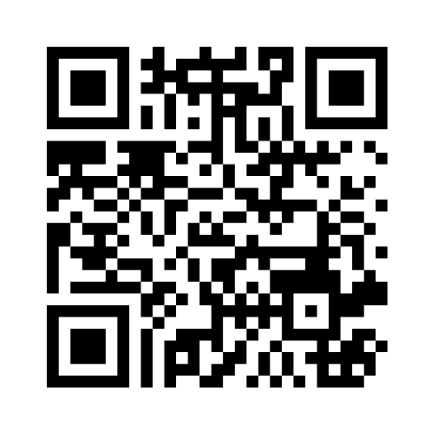 3:30-4:50
Day 2 wrap up
Dinner at Mister Munro hotel restaurant
Bar opens at 6:00 pm
Entrees served at 6:30 pm
Tomorrow sessions begin at 8:30 am
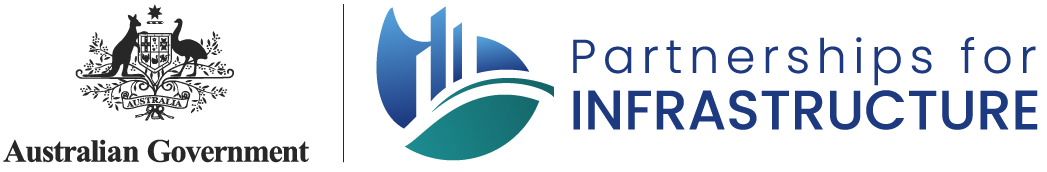 Managing electricity system security and reliability with increased renewable generation
Day 3
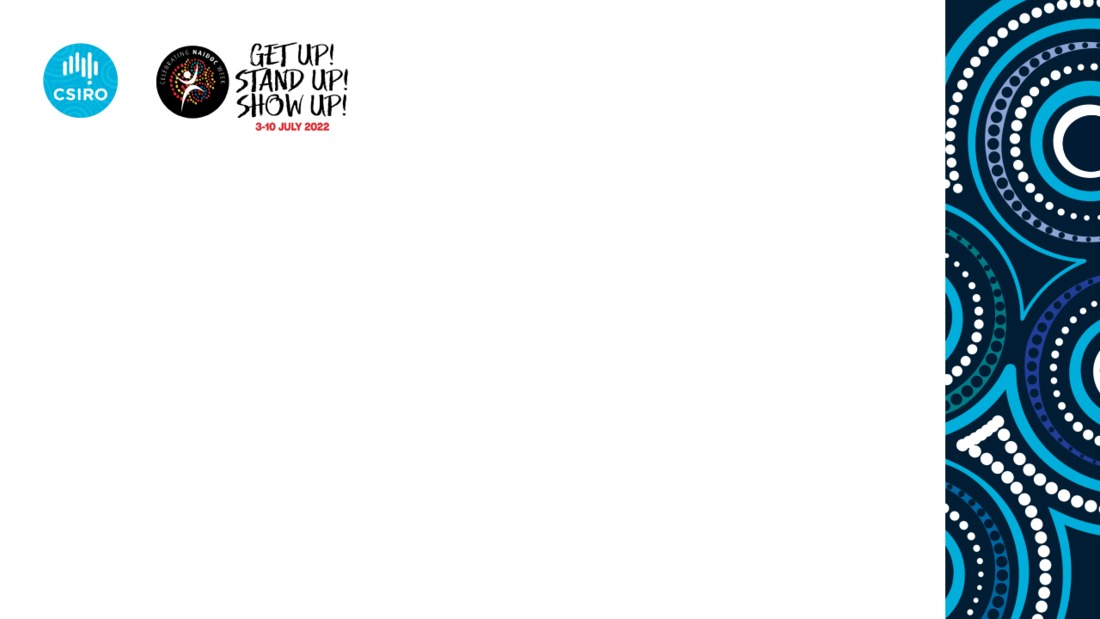 I would like to begin by acknowledging the Wurundjeri people as the Traditional Owners of the land that we’re meeting on today, and pay my respect to their Elders past and present.
[Speaker Notes: Source: https://my.csiro.au/OrgInfo/Structure/Support/Indigenous/Resources]
Session 8:Control room of the future
Please enter your questions at:

Menti.com
Code 8976 6379
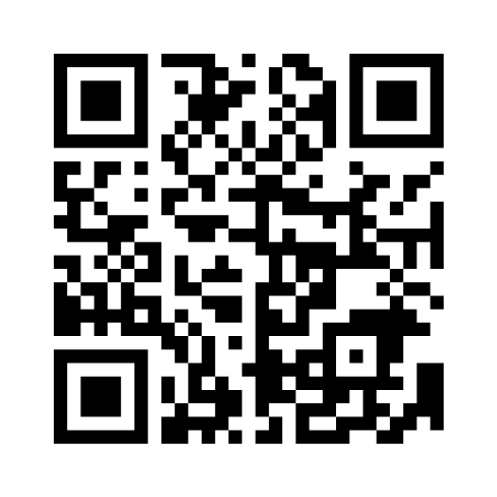 Session chair: Dr Mahathir Almashor
Senior Engineer 
Energy Systems, CSIRO
8:30-9:35
Feedback and brainstorm session
Panel members:
Veronica Ayu Pangestika, ASEAN Center for Energy
Ryan Thew, DFAT
Ira Drupady, CSIRO
Karin Rodrigues, AEMO
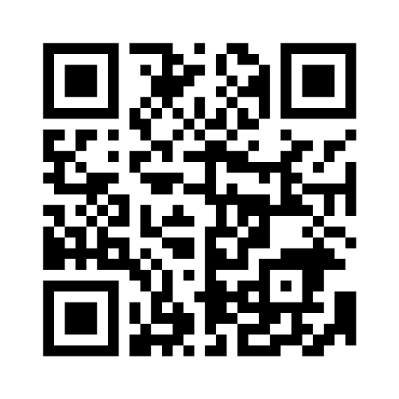 Share your thoughts at:
Menti.com
Code 8976 6379
Closing remarks
Dr John Ward
Research Director
Energy Systems
CSIRO
Morning tea
Next session begins at 11:00
Breakout Sessions
11:00-12:30
Breakout sessions 2
12:40-1:30
Thank you